Жж
ЖА
ЖО
ЖУ
ЖИ
ЖЕ
ЖИ
ШИ и 
пиши с буквой И.
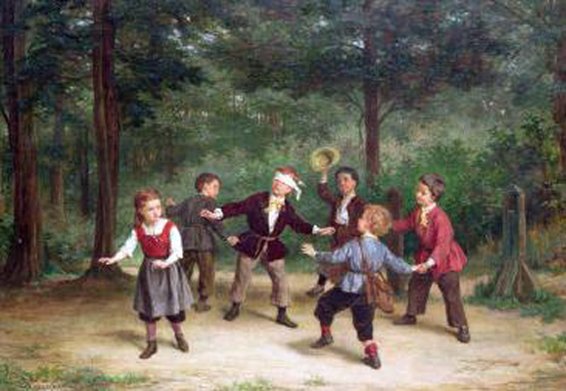 Жмурки
Считалочка.